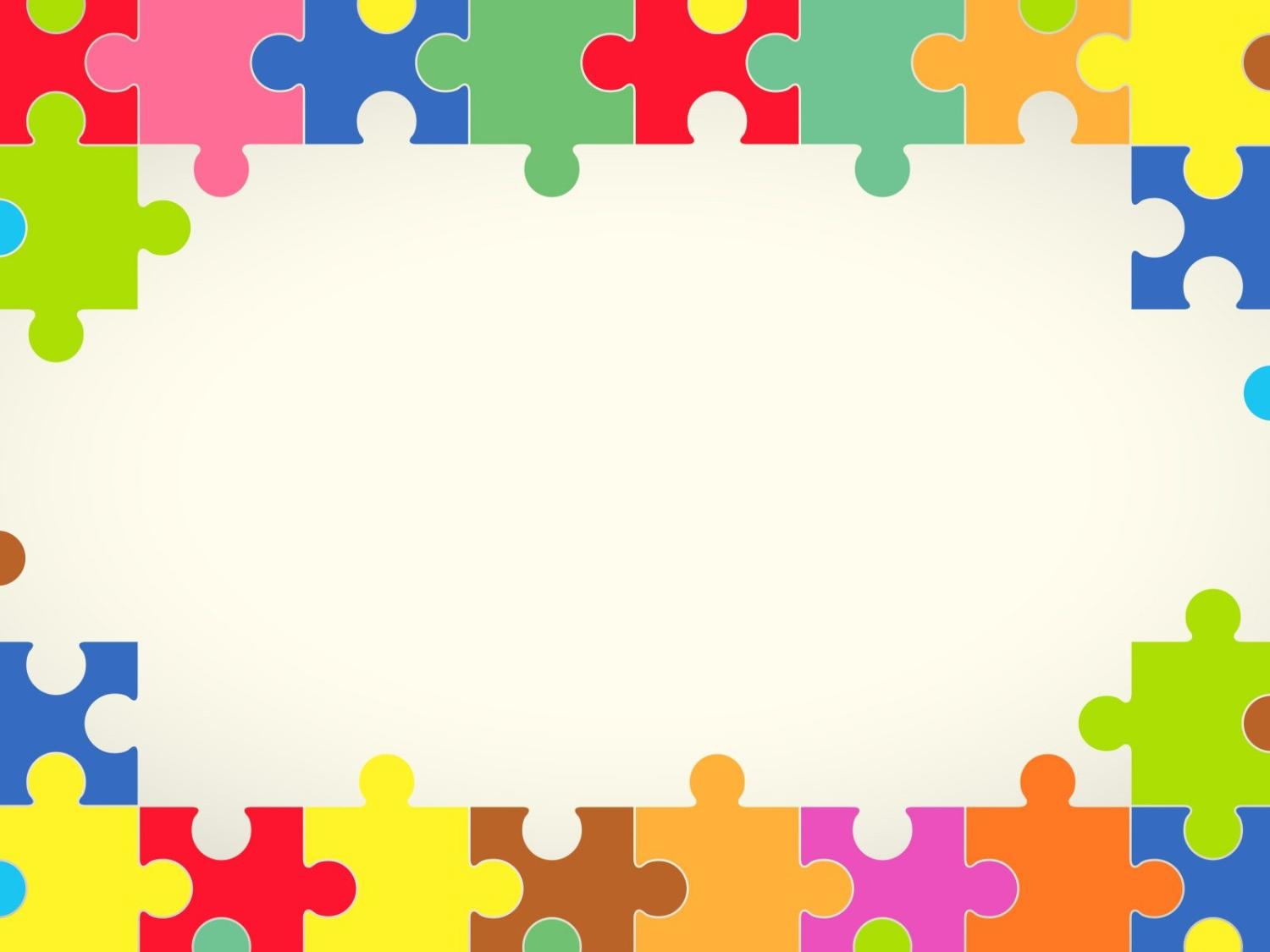 Интерактивная игра по ФЭМП
для детей подготовительной группы
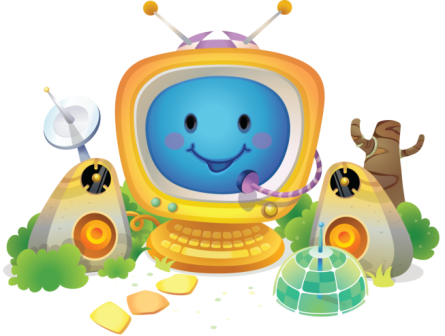 «Количество и счёт. Счёт в пределах 20»
Создала: Киселева О.Н.
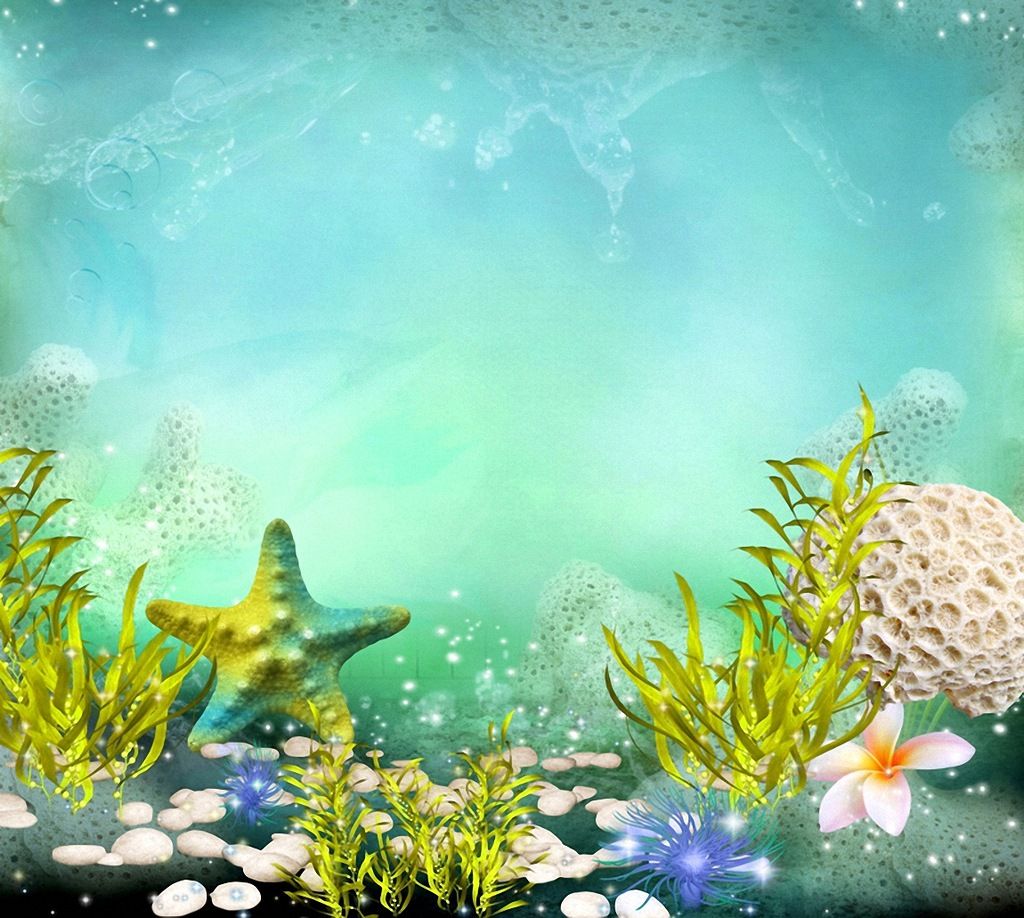 1
2
3
4
5
6
7
8
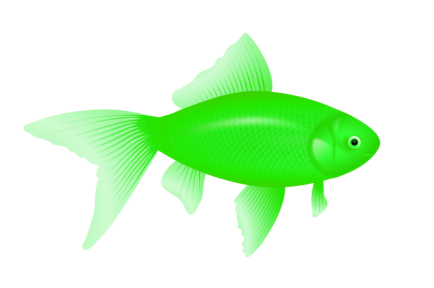 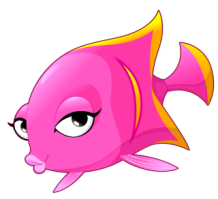 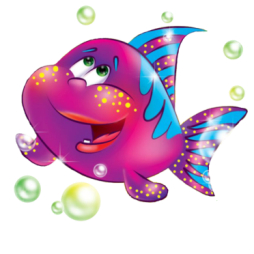 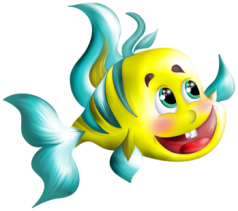 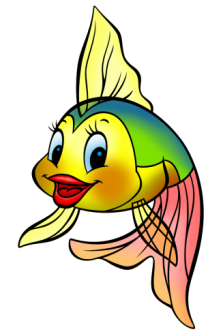 Сколько плавает рыбок?
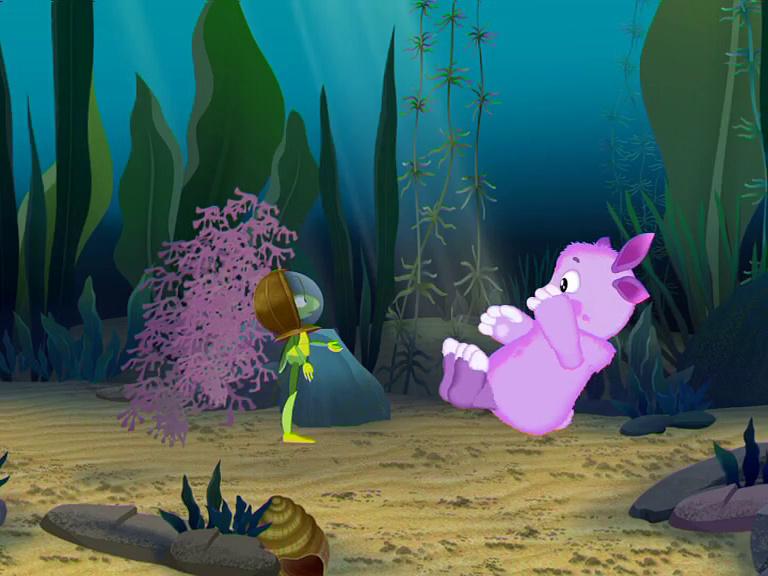 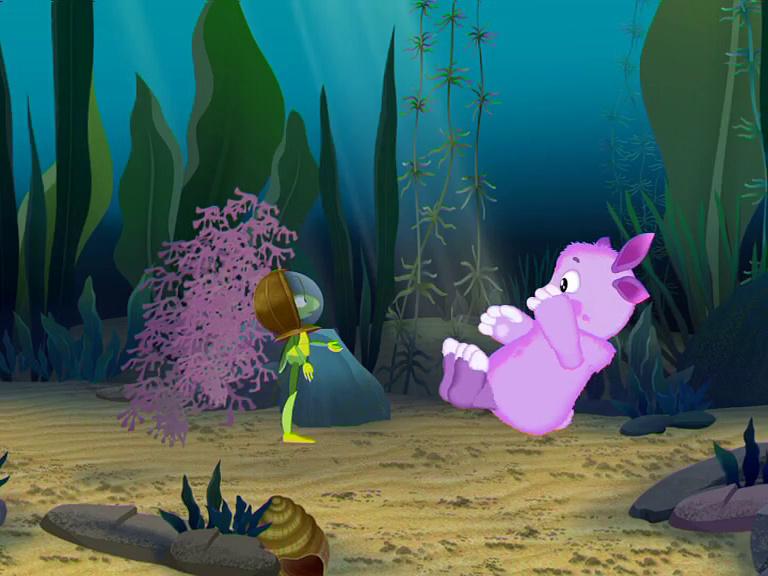 1
2
3
4
5
6
7
8
9
10
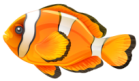 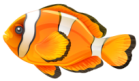 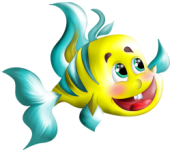 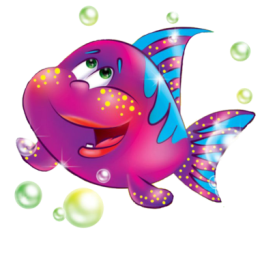 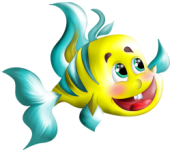 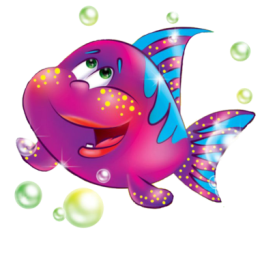 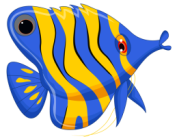 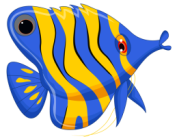 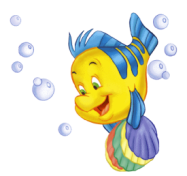 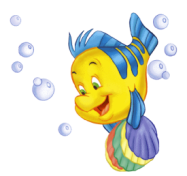 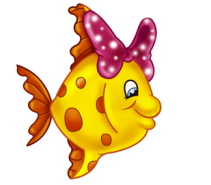 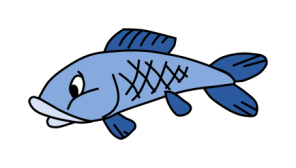 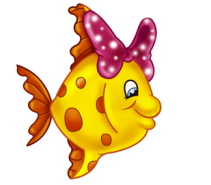 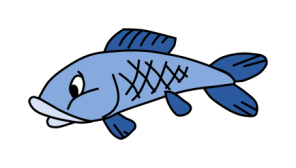 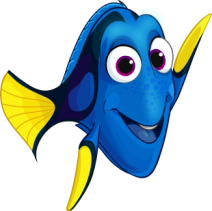 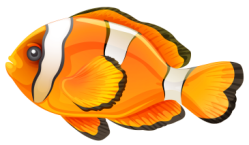 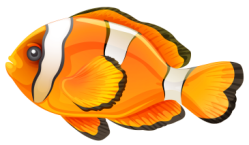 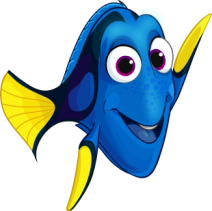 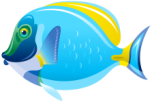 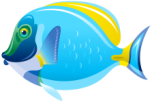 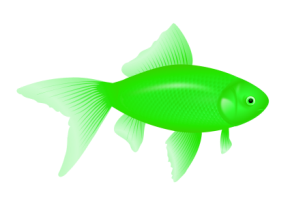 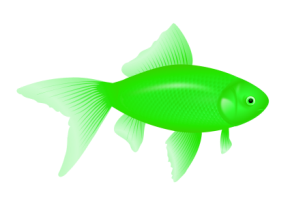 Сколько рыбок плывут налево?
Сколько рыбок плывут налево?
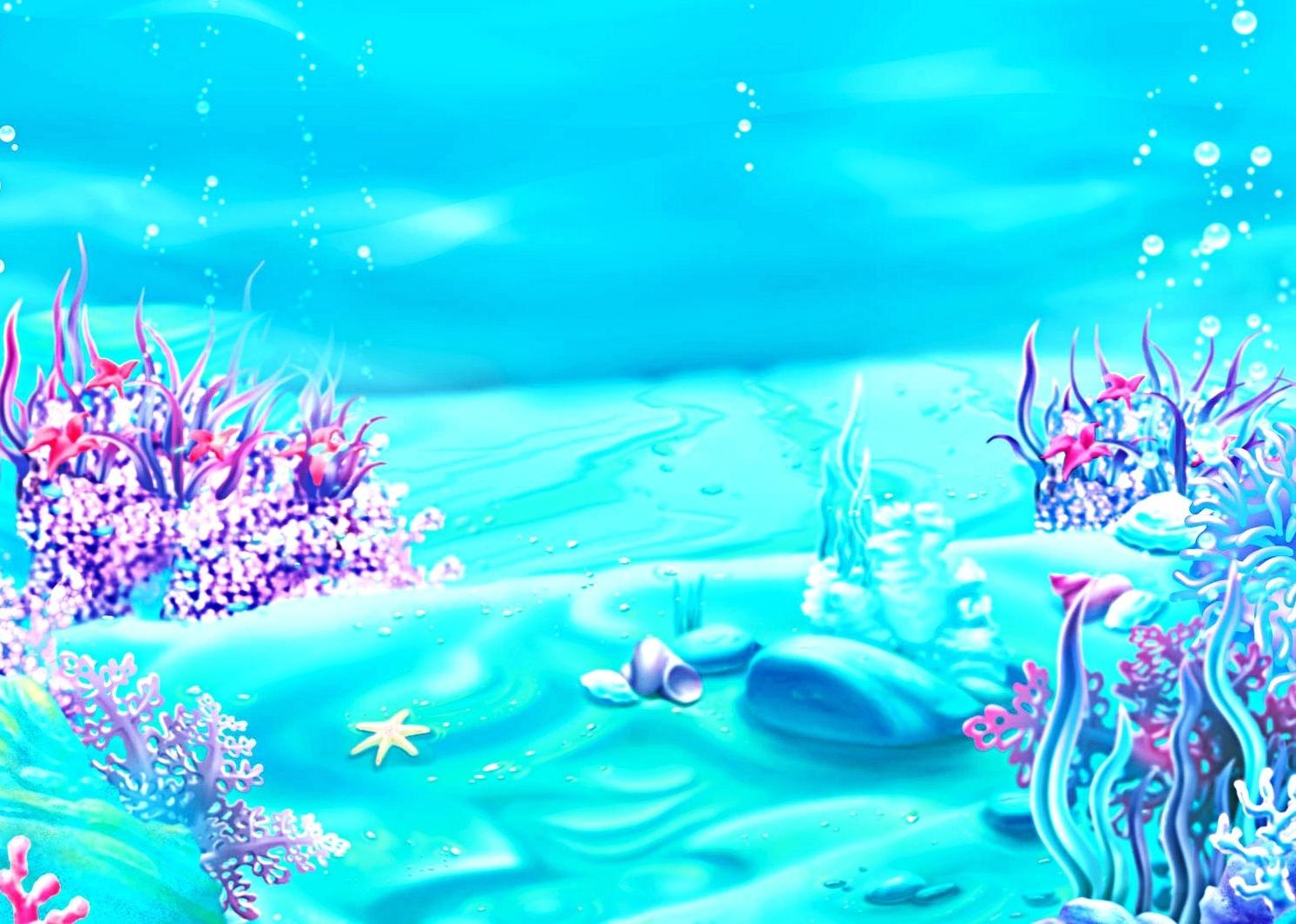 1
2
3
4
5
6
7
8
9
10
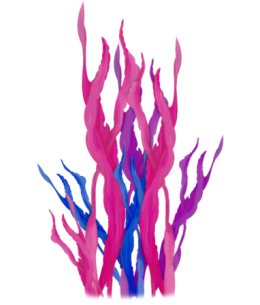 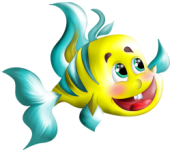 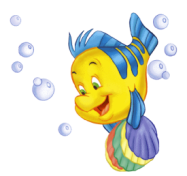 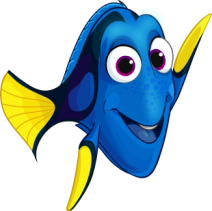 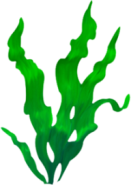 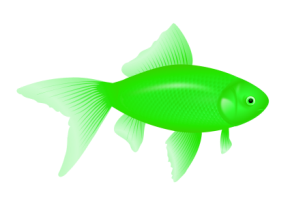 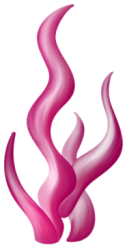 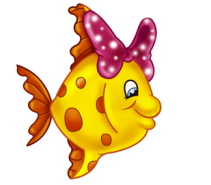 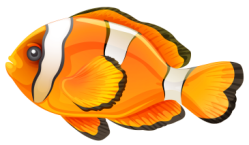 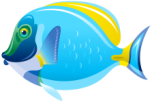 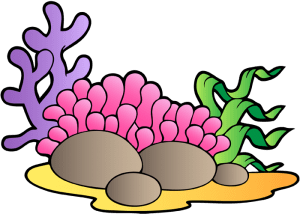 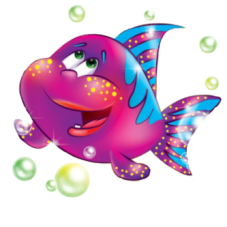 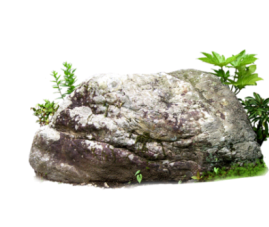 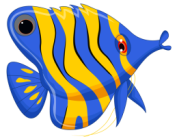 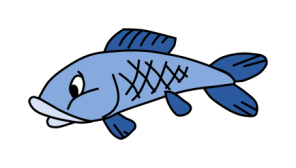 Сколько всего рыб?
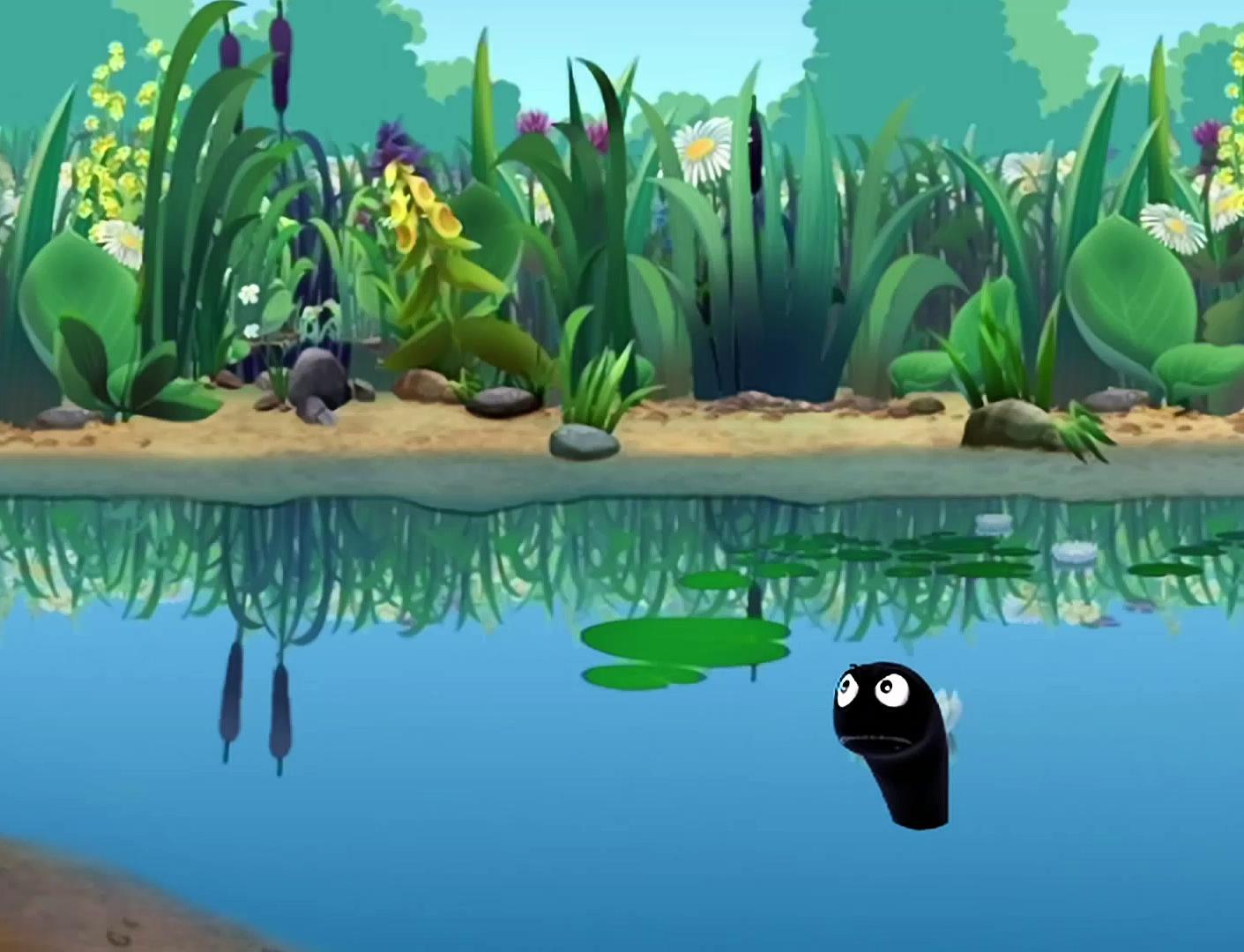 1
2
3
4
5
6
7
8
9
10
11
12
13
14
15
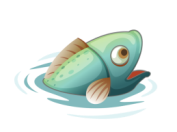 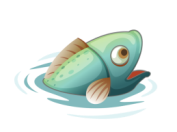 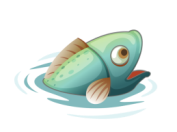 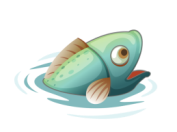 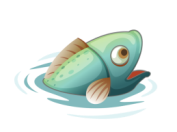 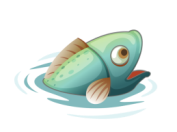 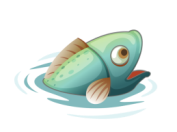 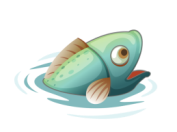 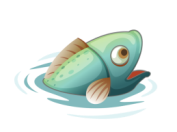 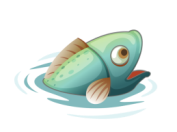 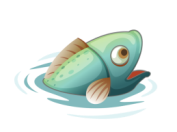 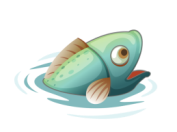 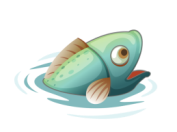 Помоги пиявке сосчитать рыбок.
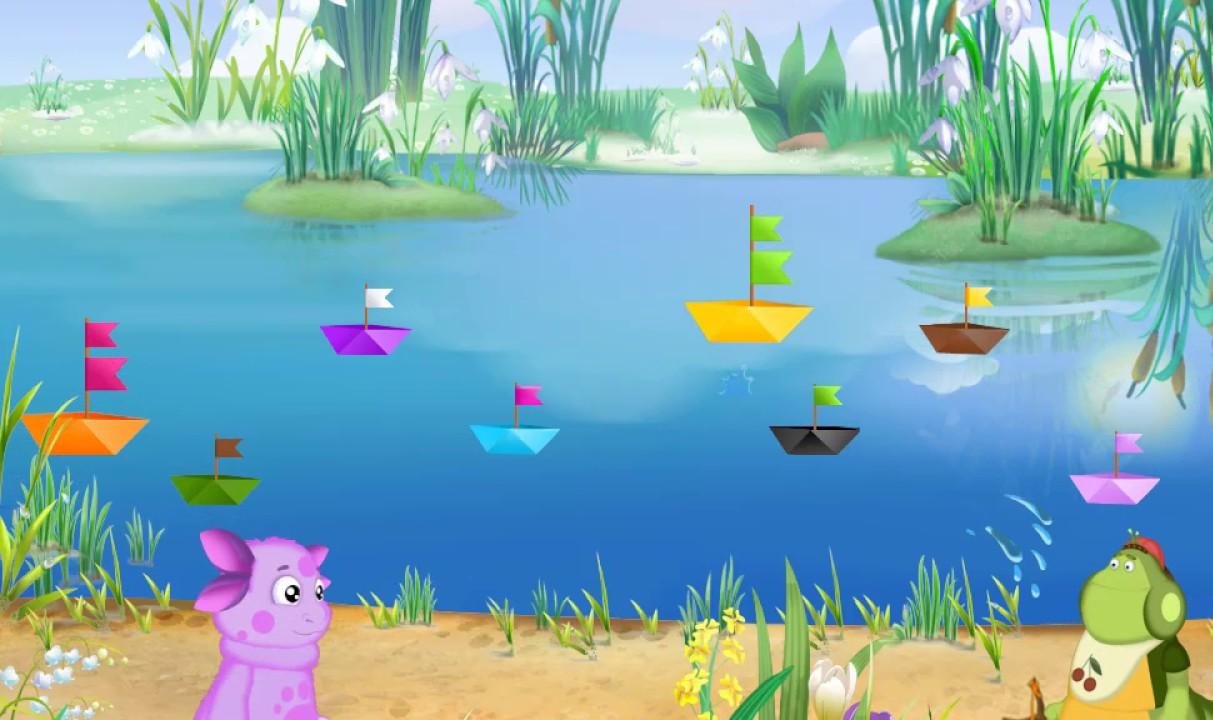 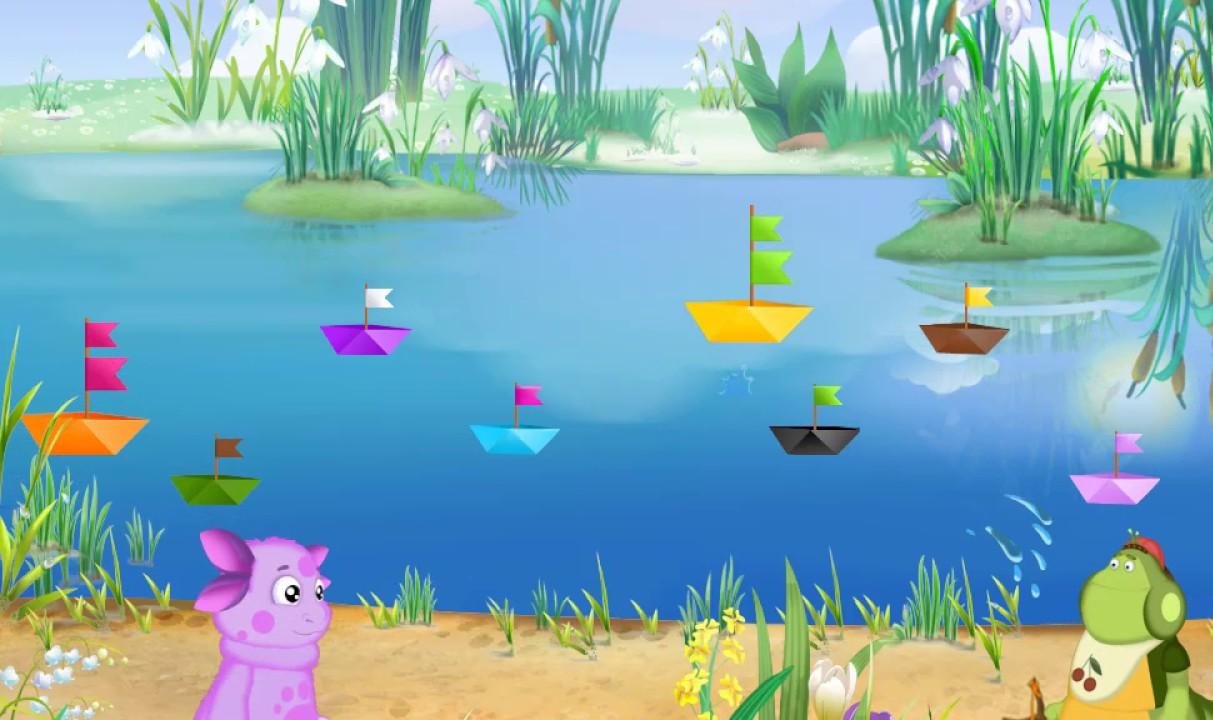 1
2
3
4
5
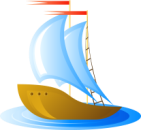 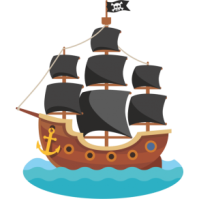 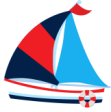 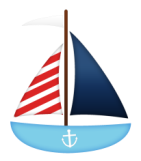 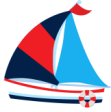 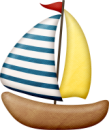 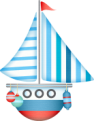 Сколько кораблей с двумя флажками?
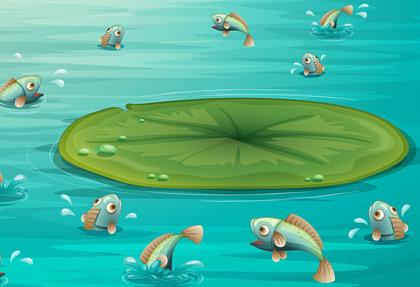 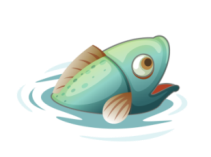 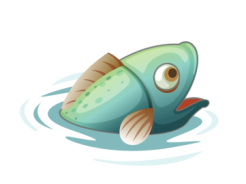 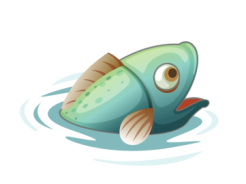 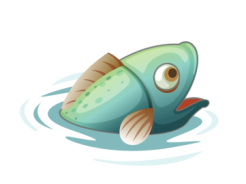 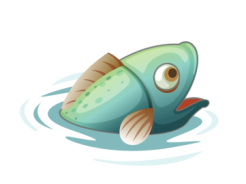 1
2
3
4
5
6
7
8
9
10
11
12
13
14
15
17
18
19
20
16
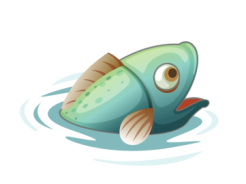 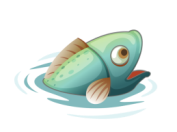 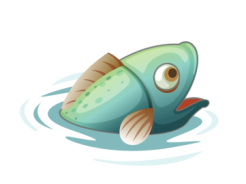 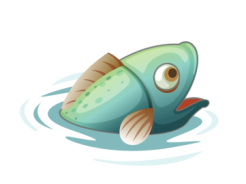 Сколько рыб выглядывают из воды?
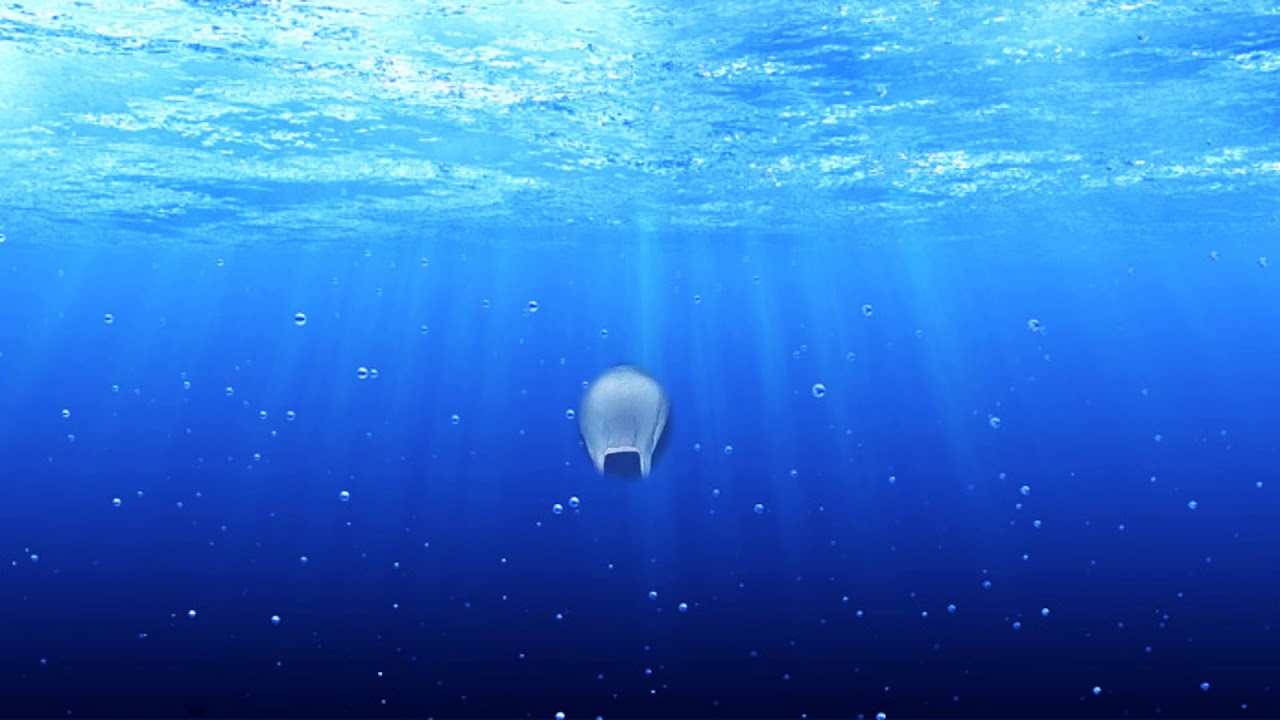 1
2
3
4
5
6
7
8
9
10
11
12
13
14
15
17
18
19
20
16
Сколько всего ракушек?
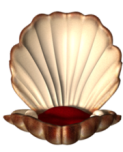 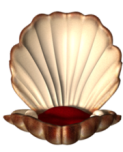 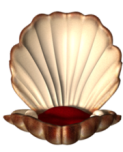 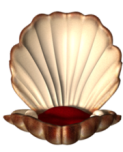 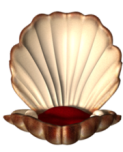 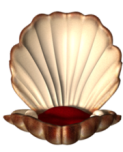 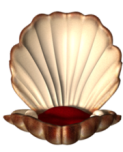 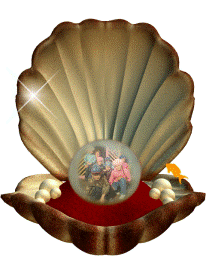 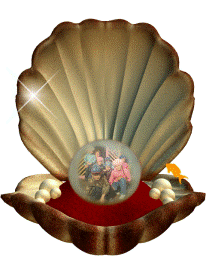 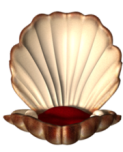 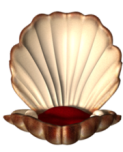 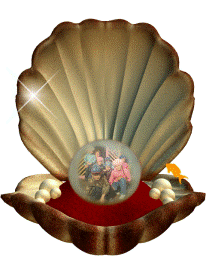 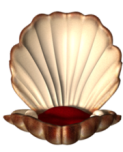 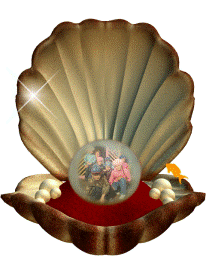 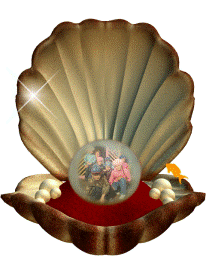 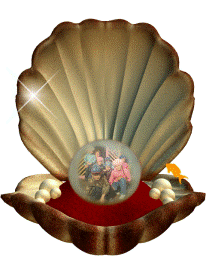 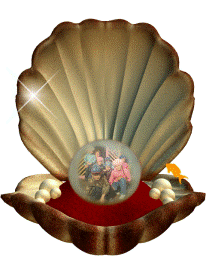 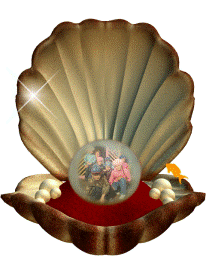 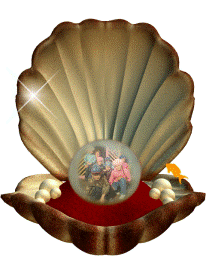 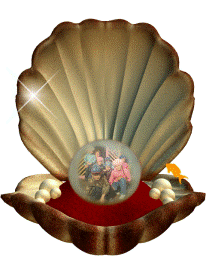